Boy Tales of Childhood by Roald Dahl
LO: To explore how humour is used in storytelling.
ST: I can identify the writer’s choice of language for effect.
Starter: Have you ever played a trick on someone? What was their reaction? Have you ever had a trick played on you? What was your reaction? Do you think you’ve got a sense of humour?
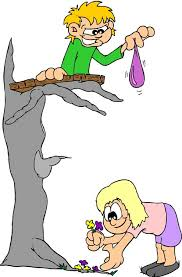 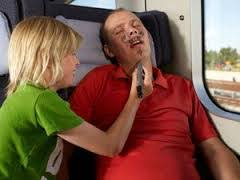 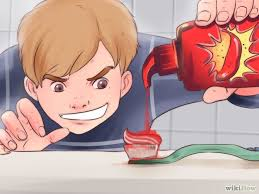 Let’s read! ‘Goat’s Tobacco’, turn to page 154 in your book, we will read up to page 161.
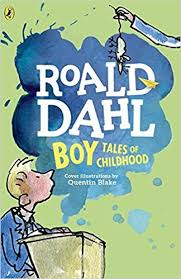 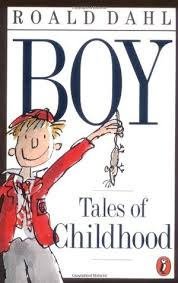 Task: What makes this chapter humorous? Find three examples that make it funny.
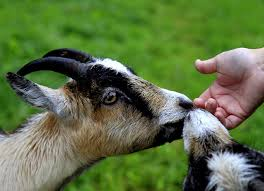 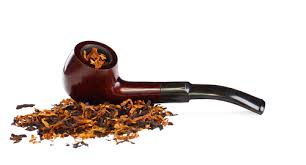 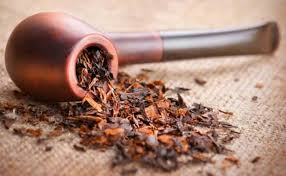 Task 2: Using your template sequence the events in this chapter. How has the writer structured it to interest us as a reader?
Task 3: What do you think the ‘Manly lover’ said to Roald Dahl when he caught him?
Write a conversation between the pair of them:
Roald Dahl:
Manly Lover:
Roald Dahl:
Manly Lover:
Roald Dahl:
Manly Lover:
Be ready to read your conversation script to the class in pairs.
Extension task: Write a letter of apology to the Manly Lover.